Pravila šolskega redA oš miklavž pri ormožu
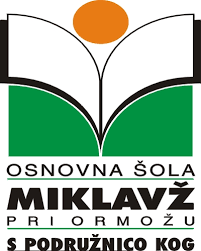 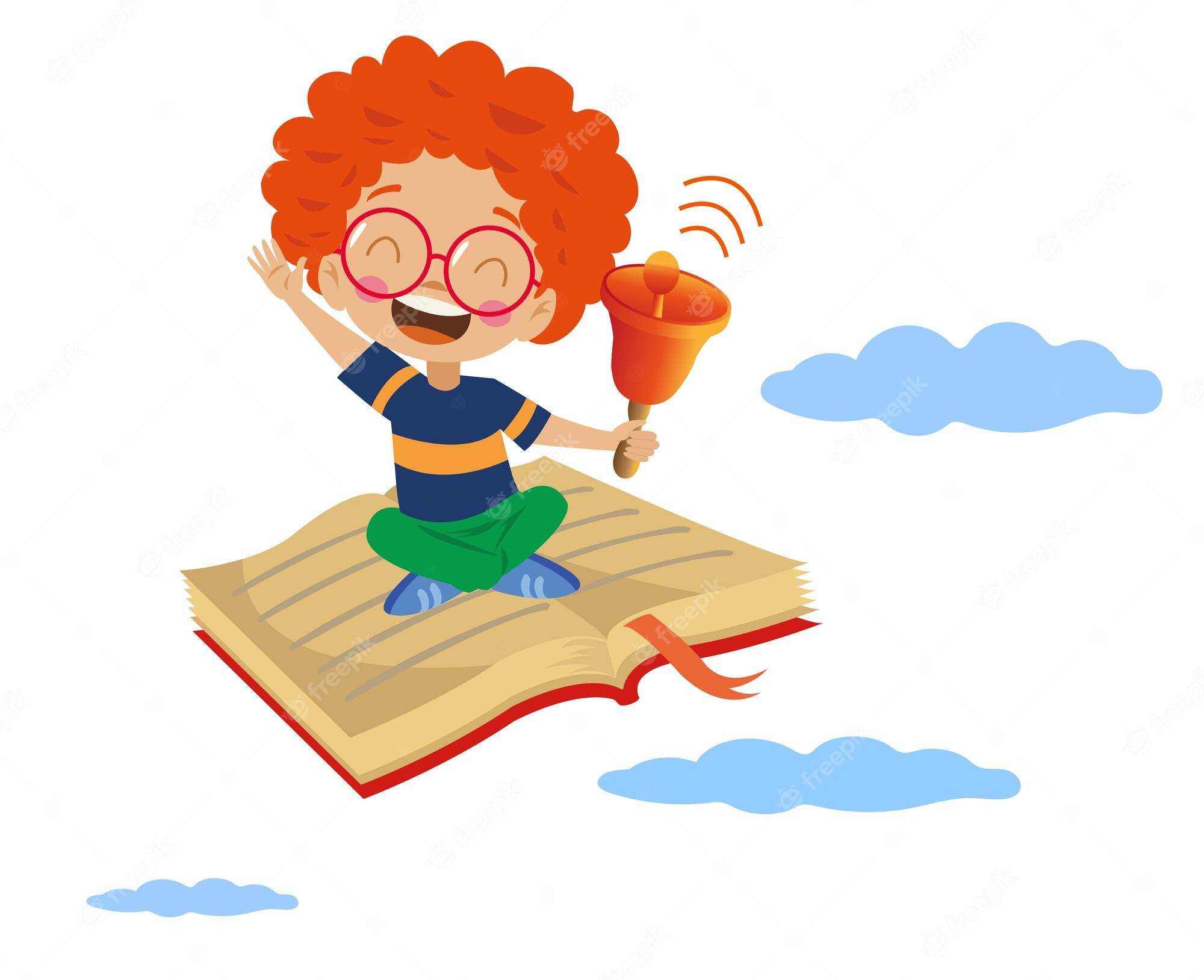 Tim za posodobitev šolskih pravil
Miklavž pri Ormožu, maj 2023
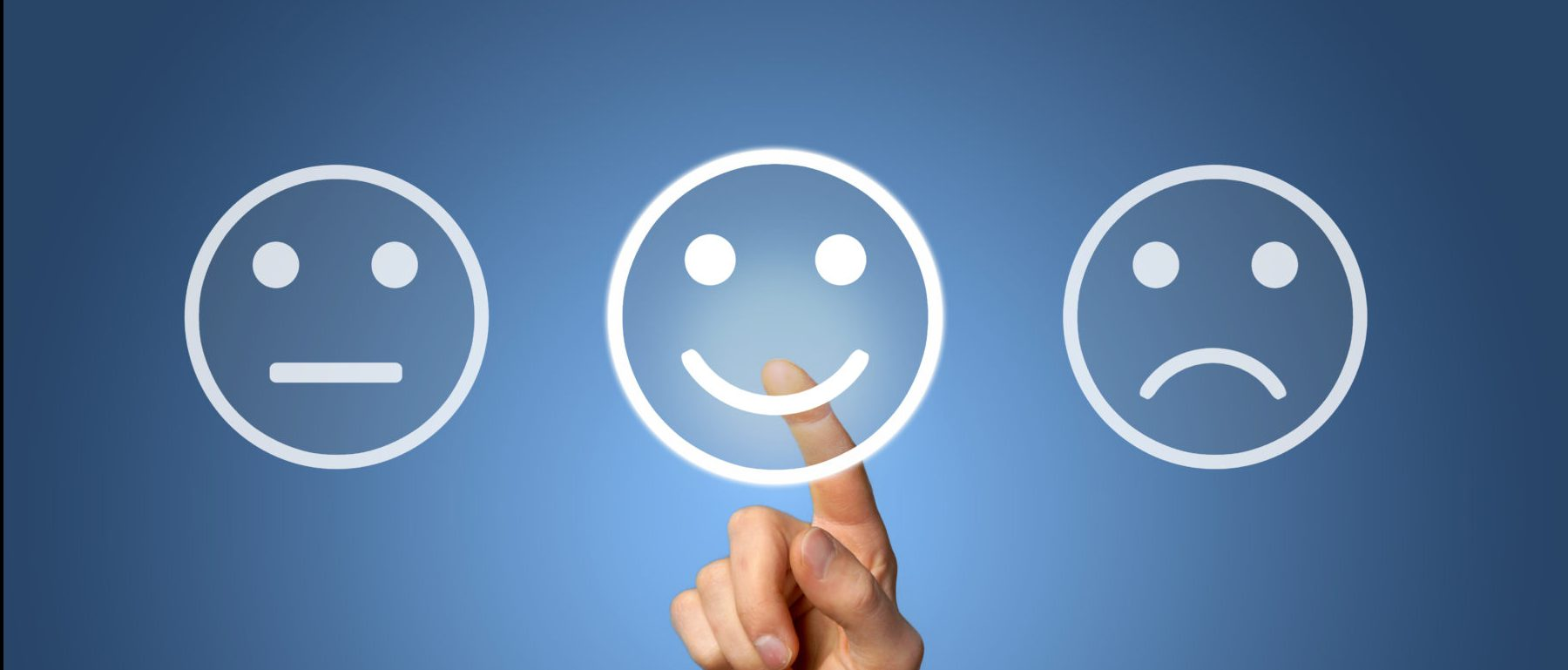 POZITIVNA KLIMA
↕ 
ENAKA PRAVILA ZA VSE
ZAKAJ?
↓
pojav prekrškov, ki so v naših
obstoječih pravilih manjkali
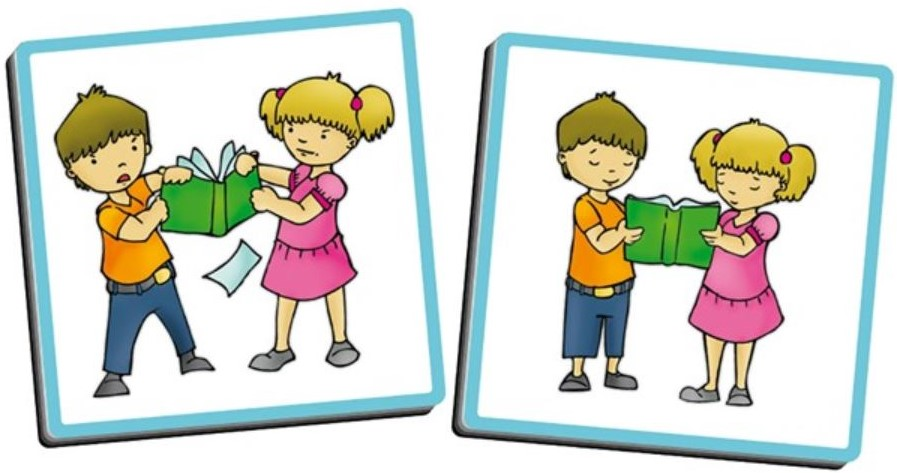 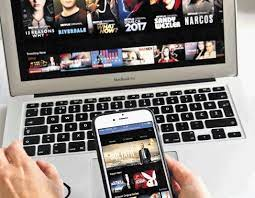 I splošne določbe
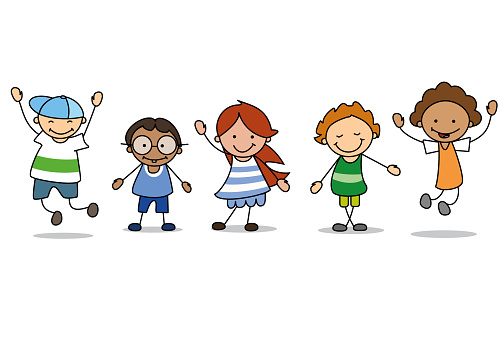 pravila opredeljujejo:
dolžnosti in odgovornosti učencev, 
načine zagotavljanja varnosti, 
pravila obnašanja in ravnanja, 
kršitve, postopke in ukrepe v primeru kršitev pravil, 
organiziranost učencev, 
opravičevanje odsotnosti ter 
sodelovanje pri zagotavljanju zdravstvenega varstva učencev.
II DOLŽNOSTI IN ODGOVORNOSTI UČENCEV IN STARŠEV
3. člen (pravice učencev)
4. člen (dolžnosti oz. odgovornosti učencev) 
5. člen (pravice staršev) 
6. člen (odgovornost, dolžnosti staršev)
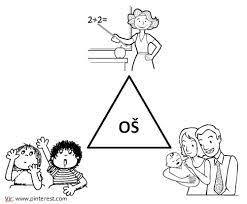 Iii načini zagotavljanja varnosti
7. člen (zagotavljanje varnosti)
8. člen (varnost v šoli) 
9. člen (preventivni ukrepi pri zagotavljanju varnosti) 
10. člen (aktivni ukrepi pri zagotavljanju varnosti) 
11. člen (ukrepi za varnost na zunanjih površinah šole - podaljšano bivanje, varstvo vozačev)
12. člen (opozorila, ki jih učenci izrekajo učiteljem in vodstvu šole)
13. člen (posebno varstvo učencev)
Iv ORGANIZIRANOST UČENCEV
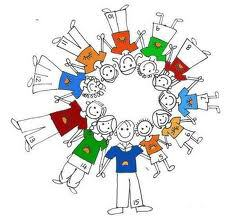 14. člen (oddelčna skupnost)
15. člen (pristojnosti oddelčne skupnosti) 
16. člen (skupnost učencev) 
17. člen (pristojnosti skupnosti učencev) 
18. člen (šolski parlament)
19. člen (predlogi, mnenja in pobude učencev)
v PRAVILA OBNAŠANJA IN RAVNANJA
Členi 20. – 46. 
dostop v šolske prostore, prihajanje in odhajanje učencev, oblačila in obutev, skrb za garderobe, odpiranje učilnic, pouk, učenci reditelji, varstvo vozačev, odsotnost učencev in njeno opravičevanje, prilaganje šolskih obveznosti (status), prevzemanje učencev, sodelovanje s starši in njihovimi partnerji, uporaba ikt-naprav
vi NAGRAJEVANJE UČENCEV
47. člen (nagrajevanje učencev)
48. člen (pohvala)
49. člen (priznanje)
50. člen (priznanje z nagrado)
vsako ravnanje ali dejanje učenca, ki je v nasprotju s pravili šolskega reda, ostalimi akti šole ali veljavno zakonodajo
lažje, težje in najtežje
ponavljajoče istovrstne lažje kršitve se obravnavajo kot težje kršitve, ponavljajoče težje kršitve se obravnavajo kot najtežje  (tričlanska komisija)
vii kršitve
51. člen (kršitve)
52. člen (lažje kršitve)
53. člen (težje kršitve)
54. člen (najtežje kršitve 10. in 15.)
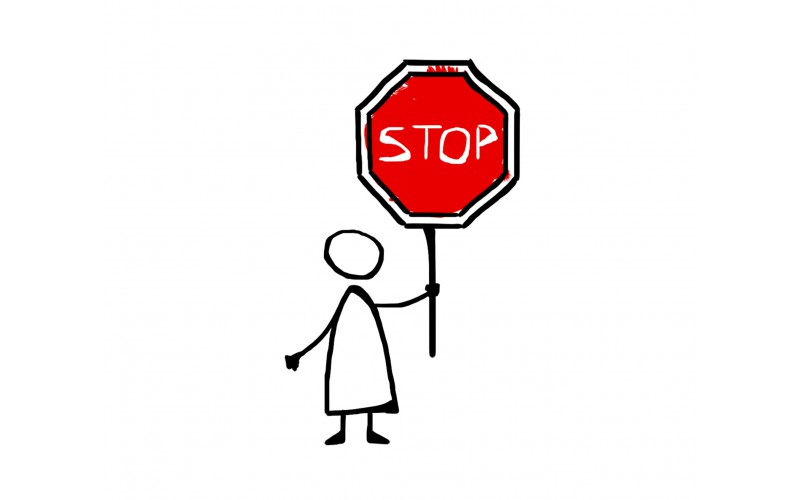 viii postopek izrekanja vzgojnih ukrepov
Členi 55. – 67. člen 
Načela, predlog, postopnost vodenja postopkov, vrste vzgojnih ukrepov, ukrepanje ob medvrstniškem nasilju, vodenje zapisov, vzgojni opomini
IX UČENCI S POSEBNIMI POTREBAMI
Pravila šolskega reda OŠ Miklavž pri Ormožu s podružnico Kog  se smiselno uporabljajo tudi za učence s posebnimi potrebami, če z vzgojnim oziroma izobraževalnim programom ni drugače določeno.
X SODELOVANJE PRI ZAGOTAVLJANJU POSEBNEGA VARSTVA UČENCEV
69. člen (sodelovanje zavoda pri zagotavljanju zdravstvenega varstva učencev)
70. člen (sistematski pregledi in cepljenje)
71. člen (zobozdravstvene storitve)
72. člen (dolžnost seznanitve)
73. člen (poklicna usmeritev)
Xi VARSTVO PRAVIC UČENCA
74. člen
Pravica do pisnega opozorila s strani učenca oz. staršev (30-dnevni rok za odgovor)
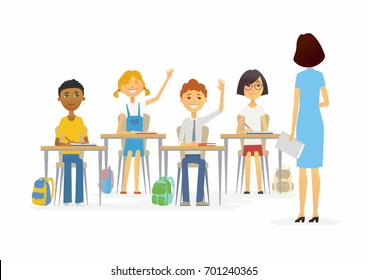 Xii priloge
Priloga 1: Opravičilo
Priloga 2: Prosti dan
Priloga 3: Vloga za oprostitev obiskovanja obveznih izbirnih predmetov
Priloga 4: Izjava
Priloga 5: Zapis o uradnem razgovoru
Priloga 6: Vprašalnik za samorefleksijo
Priloga 7: Zapis o medvrstniškem nasilju
Priloga 8: Vzgojni opomin
Priloga 9: Predlog razrednika za izrek vzgojnega opomina
Priloga 10: Zapisnik o telesni poškodbi
Priloga 11: Soglasje staršev o prihajanju v šolo in odhajanju iz nje brez spremstva
Priloga 12: Vloga za dodelitev statusa športnika ali učenca umetnika
Priloga 13: Potrdilo kluba, društva ipd., za dodelitev statusa učenca športnika ali učenca umetnika
Priloga 14: Knjižnični red
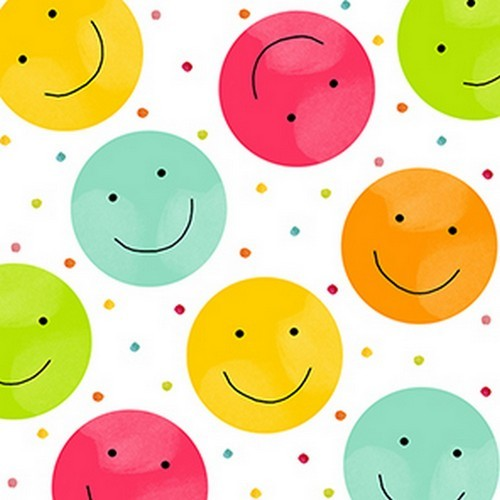 NAŠ CILJ
↓
SREČNI OTROCI
↓
SODELOVANJE 
POGOVOR
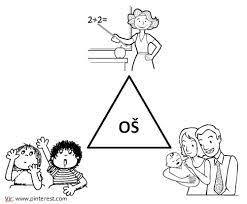 Hvala za vašo pozornost!
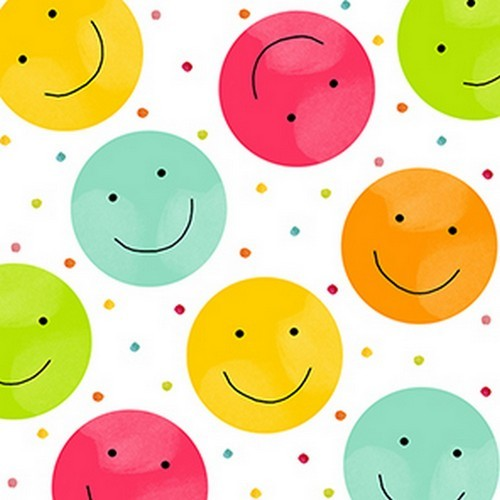 VPRAŠANJA?